Chapter 11:Project Risk Management
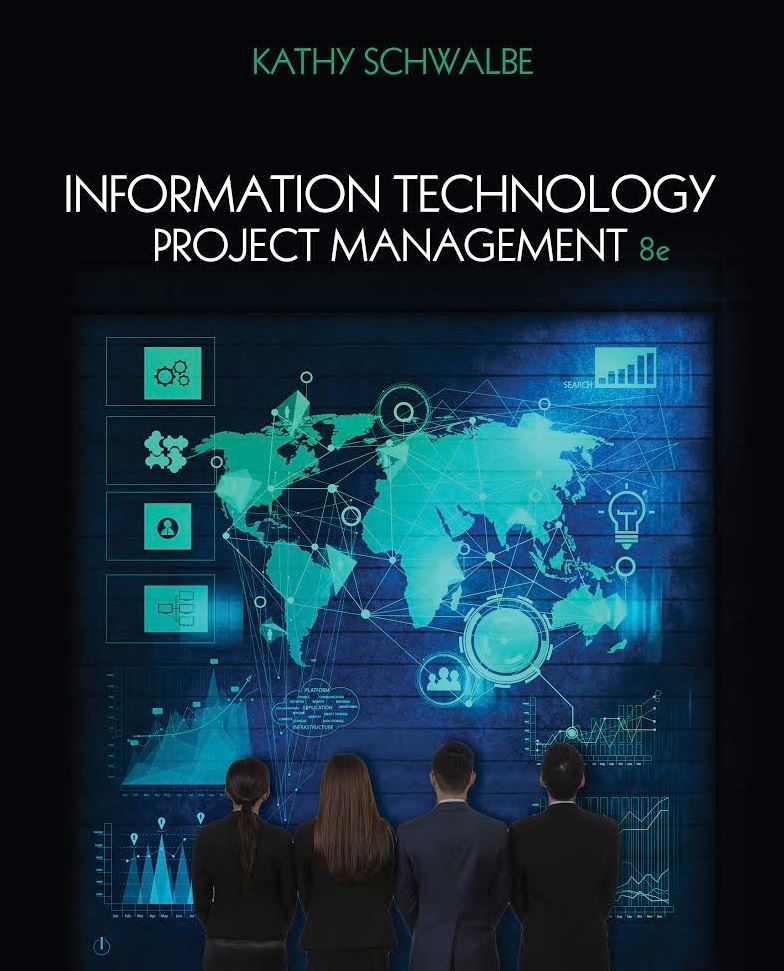 Information Technology Project Management, Seventh Edition
Note: See the text itself for full citations.
Recitation
. “Only those who will risk going too far can possibly find out how far it is possible to go.” — T.S. Eliot
5. “What you have to do and the way you have to do it is incredibly simple. Whether you are willing to do it is another matter.” — Peter Drucker
Information Technology Project Management, Eighth Edition
2
Recitation
What is the greatest threat to the success of any project?
In face-to-face communications, how is most information conveyed?
By tone of voice, by the words spoken, by the body language, by the location?
Which of the following is not a process in project communication management
Plan communications management, manage communications, manage stakeholders, control communications
Information Technology Project Management, Eighth Edition
3
Recitation
If you add three more people to a project team of five, how many more communication channels will you add?
2, 12, 15, or 18??
A ______ report describes where a project stands at a specific point in time.
Status, performance, forecast, earned value
What term describes information that is sent to recipients at their request via websites, bulletin boards, e-learning, knowledge  repositories like blogs, etc.
Push communications, pull communications, interactive communications, customer communications
Information Technology Project Management, Eighth Edition
4
Recitation
A _________ report is a reflective statement that documents important information learned from working on the project.
Name some of the soft ‘competencies’
To avoid miscommunication get rapid feedback, as in Scrum meetings
Short, frequent meetings are very effective in IT projects
What media choice is best for resolving a misunderstanding?  (hard copy, phone call, voice mail, email, meeting, web-site)
What media choice is best for mediating a conflict?  (hard copy, phone call, voice mail, email, meeting, web-site)
What media choice is best for providing a permanent record?
Information Technology Project Management, Eighth Edition
5
Recitation, Cont’d
There are three processes within the communications knowledge area…name two of them
Information Technology Project Management, Eighth Edition
6
Comments about Project Plans
No discussion of your break-even payback period model—assumptions and such
Often your Gantt chart did not include cost and duration columns in the associated entry table
Some of you did not state total project duration and cost.
Some of you chose to manually schedule each task rather than specifying sequencing.  This makes the Network Chart useless.
A few of you did not have 60 tasks.
By all means add milestones—at least 4
Include a milestone for each deliverable
Information Technology Project Management, Eighth Edition
7
More Comments about Project Plans
There was some over allocation of resources
Check resource graphs
Use RESOURCE LEVELING if necessary
Under Communications Plan I wanted you to discuss:
Meetings—what, how often 
Documents—what, to whom, how often
Information Technology Project Management, Eighth Edition
8
Learning Objectives—ch 11, Risk
Understand risk and the importance of good project risk management
Discuss the elements of planning risk management and the contents of a risk management plan
List common sources of risks on information technology (IT) projects
Describe the process of identifying risks and create a risk register
Discuss qualitative risk analysis and explain how to calculate risk factors, create probability/impact matrices, and apply the Top Ten Risk Item Tracking technique to rank risks
Information Technology Project Management, Eighth Edition
9
Learning Objectives (cont’d)
Explain quantitative risk analysis and how to apply decision trees, simulation, and sensitivity analysis to quantify risks
Provide examples of using different risk response planning strategies to address both negative and positive risks
Discuss how to control risks
Describe how software can assist in project risk management
Information Technology Project Management, Eighth Edition
10
The Importance of Project Risk Management
Project risk management is the art and science of identifying, analyzing, and responding to risk throughout the life of a project and in the best interests of meeting project objectives.
Risk management is often overlooked in projects, but it can help improve project success by helping select good projects, determining project scope, and developing realistic estimates.
Information Technology Project Management, Eighth Edition
11
Research Shows Need to Improve Project Risk Management
Study by Ibbs and Kwak shows risk has the lowest maturity rating of all knowledge areas.
A similar survey was completed with software development companies in Mauritius, South Africa in 2003, and risk management also had the lowest maturity.
KLCI study shows the benefits of following good software risk management practices.
Information Technology Project Management, Eighth Edition
12
Table 11-1. Project Management Maturity by Industry Group and Knowledge Area*
KEY: 1 = LOWEST MATURITY RATING   	5 = HIGHEST MATURITY RATING
*Ibbs, C. William and Young Hoon Kwak. “Assessing Project Management Maturity,” 
Project Management Journal (March 2000).
Information Technology Project Management, Eighth Edition
13
Figure 11-1. Benefits from Software Risk Management Practices*
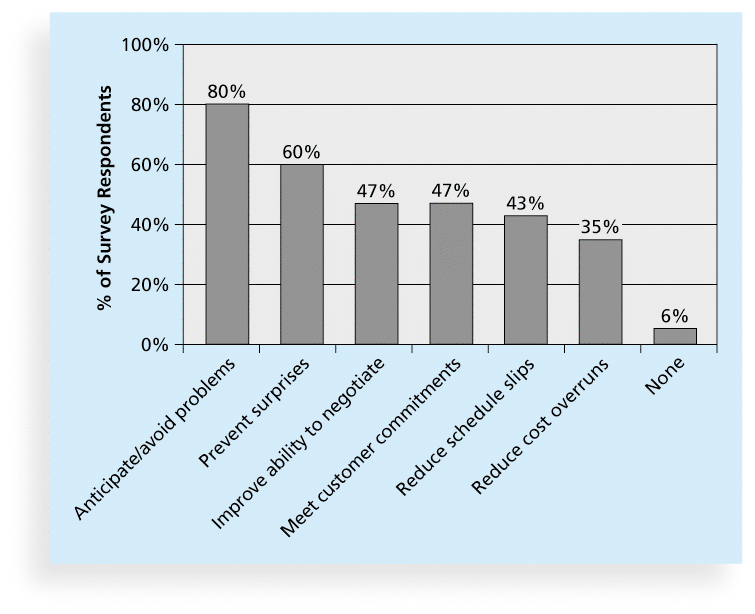 *Source: Kulik and Weber, KLCI Research Group
Information Technology Project Management, Eighth Edition
14
Global Issues
Many people around the world suffered from financial losses as various financial markets dropped in the fall of 2008, even after the $700 billion bailout bill was passed by the U.S. Congress.
According to a global survey of 316 financial services executives, over 70 percent of respondents believed that the losses stemming from the credit crisis were largely due to failures to address risk management issues.
They identified several challenges in implementing risk management, including data and company culture issues.
Information Technology Project Management, Eighth Edition
15
Negative Risk
A dictionary definition of risk is “the possibility of loss or injury.”
Negative risk involves understanding potential problems that might occur in the project and how they might impede project success.
Information Technology Project Management, Eighth Edition
16
Risk Can Be Positive
Positive risks are risks that result in good things happening; sometimes called opportunities.
A general definition of project risk is an uncertainty that can have a negative or positive effect on meeting project objectives.
The goal of project risk management is to minimize potential negative risks while maximizing potential positive risks.
Information Technology Project Management, Eighth Edition
17
Best Practice
Some organizations make the mistake of only addressing tactical and negative risks when performing project risk management.
David Hillson, (www.risk-doctor.com) suggests overcoming this problem by widening the scope of risk management to encompass both strategic risks and upside opportunities, which he refers to as integrated risk management.
Information Technology Project Management, Eighth Edition
18
Risk Utility
Risk utility or risk tolerance is the amount of satisfaction or pleasure received from a potential payoff.
Utility rises at a decreasing rate for people who are risk-averse.
Those who are risk-seeking have a higher tolerance for risk and their satisfaction increases when more payoff is at stake.
The risk-neutral approach achieves a balance between risk and payoff.
Information Technology Project Management, Eighth Edition
19
Figure 11-2. Risk Utility Function and Risk Preference
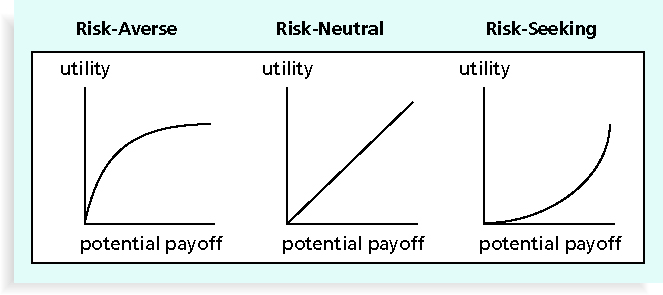 Information Technology Project Management, Eighth Edition
20
Project Risk Management Processes
Plan risk management: Deciding how to approach and plan the risk management activities for the project
Identify risks: Determining which risks are likely to affect a project and documenting the characteristics of each
Perform qualitative risk analysis: Prioritizing risks based on their probability and impact of occurrence
Information Technology Project Management, Eighth Edition
21
Project Risk Management Processes (cont’d)
Perform quantitative risk analysis: Numerically estimating the effects of risks on project objectives
Plan risk responses: Taking steps to enhance opportunities and reduce threats to meeting project objectives
Control risk: Monitoring identified and residual risks, identifying new risks, carrying out risk response plans, and evaluating the effectiveness of risk strategies throughout the life of the project
Information Technology Project Management, Eighth Edition
22
Figure 11-3. Project Risk Management Summary
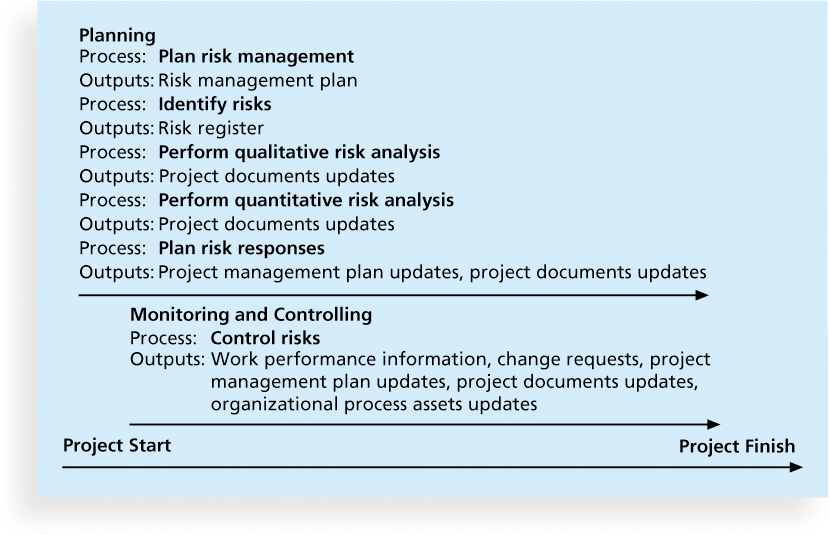 Information Technology Project Management, Eighth Edition
23
Plan Risk Management
The main output of this process is a risk management plan—a plan that documents the procedures for managing risk throughout a project.
The project team should review project documents and understand the organization’s and the sponsor’s approaches to risk.
The level of detail will vary with the needs of the project.
Information Technology Project Management, Eighth Edition
24
Table 11-2. Topics Addressed in a Risk Management Plan
Methodology
Roles and responsibilities
Budget and schedule
Risk categories
Risk probability and impact
Revised stakeholders’ tolerances
Tracking
Risk documentation
Information Technology Project Management, Eighth Edition
25
Contingency and Fallback Plans, Contingency Reserves
Contingency plans are predefined actions that the project team will take if an identified risk event occurs.
Fallback plans are developed for risks that have a high impact on meeting project objectives, and are put into effect if attempts to reduce the risk are not effective.
Contingency reserves or allowances are provisions held by the project sponsor or organization to reduce the risk of cost or schedule overruns to an acceptable level; management reserves are funds held for unknown risks.
Information Technology Project Management, Eighth Edition
26
Common Sources of Risk in Information Technology Projects
Several studies show that IT projects share some common sources of risk.
The Standish Group developed an IT success potential scoring sheet based on potential risks.
Other broad categories of risk help identify potential risks.
Information Technology Project Management, Eighth Edition
27
Table 11-3. IT Success Potential Scoring Sheet
Information Technology Project Management, Eighth Edition
28
Broad Categories of Risk
Market risk
Financial risk
Technology risk
People risk
Structure/process risk
Information Technology Project Management, Eighth Edition
29
What Went Wrong?
KPMG, a large consulting firm, published a study in 1995 that found that 55 percent of runaway projects—projects that have significant cost or schedule overruns—did no risk management at all.
38 percent did some (but half did not use their risk findings after the project was underway), and 
7 percent did not know whether they did risk management or not.
The timing of risk management is also an important consideration.
Information Technology Project Management, Eighth Edition
30
Risk Breakdown Structure
A risk breakdown structure is a hierarchy of potential risk categories for a project.
Similar to a work breakdown structure but used to identify and categorize risks
Information Technology Project Management, Eighth Edition
31
Figure 11-4. Sample Risk Breakdown Structure
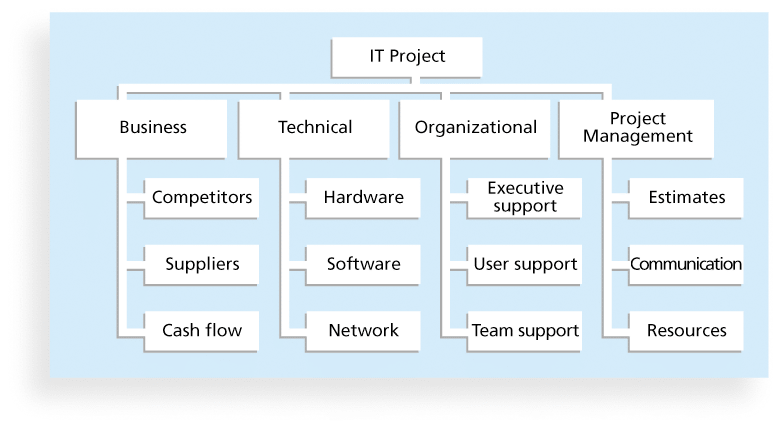 Information Technology Project Management, Eighth Edition
Table 11-4. Potential Negative Risk Conditions Associated With Each Knowledge Area
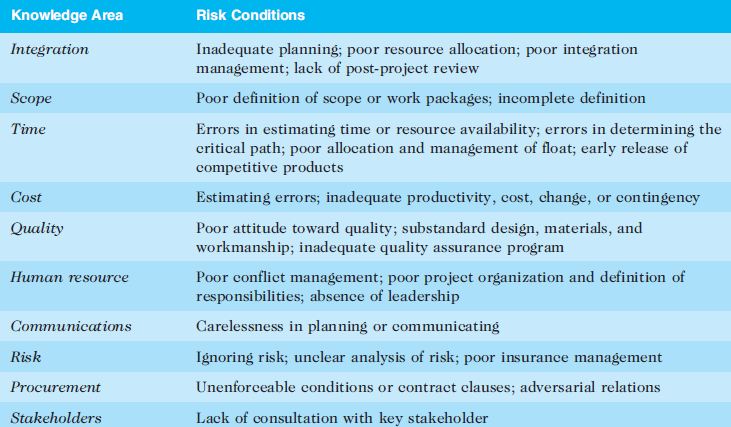 Information Technology Project Management, Eighth Edition
33
Identify Risks – the second …..
Identifying risks is the process of understanding what potential events might hurt or enhance a particular project
Another consideration is the likelihood of advanced discovery
Risk identification tools and techniques include:
Brainstorming
The Delphi Technique
Interviewing
SWOT analysis
Information Technology Project Management, Eighth Edition
34
Brainstorming
Brainstorming is a technique by which a group attempts to generate ideas or find a solution for a specific problem by amassing ideas spontaneously and without judgment.
An experienced facilitator should run the brainstorming session.
Be careful not to overuse or misuse brainstorming.
Psychology literature shows that individuals produce a greater number of ideas working alone than they do through brainstorming in small, face-to-face groups.
Group effects often inhibit idea generation.
Information Technology Project Management, Eighth Edition
35
Delphi Technique
The Delphi Technique is used to derive a consensus among a panel of experts who make predictions about future developments.
Provides independent and anonymous input regarding future events.
Uses repeated rounds of questioning and written responses and avoids the biasing effects possible in oral methods, such as brainstorming.
Information Technology Project Management, Eighth Edition
36
Interviewing
Interviewing is a fact-finding technique for collecting information in face-to-face, phone, e-mail, or instant-messaging discussions.
Interviewing people with similar project experience is an important tool for identifying potential risks.
Information Technology Project Management, Eighth Edition
37
SWOT Analysis
SWOT analysis (strengths, weaknesses, opportunities, and threats) can also be used during risk identification.
Helps identify the broad negative and positive risks that apply to a project
Information Technology Project Management, Eighth Edition
38
Risk Register
The main output of the risk identification process is a list of identified risks and other information needed to begin creating a risk register.
A risk register is:
A document that contains the results of various risk management processes and that is often displayed in a table or spreadsheet format
A tool for documenting potential risk events and related information
Risk events refer to specific, uncertain events that may occur to the detriment or enhancement of the project.
Information Technology Project Management, Eighth Edition
39
Risk Register Contents
An identification number for each risk event
A rank for each risk event
The name of each risk event
A description of each risk event
The category under which each risk event falls
The root cause of each risk
Information Technology Project Management, Eighth Edition
40
Risk Register Contents (cont’d)
Triggers for each risk; triggers are indicators or symptoms of actual risk events
Potential responses to each risk
The risk owner or person who will own or take responsibility for each risk
The probability and impact of each risk occurring.
The status of each risk
Information Technology Project Management, Eighth Edition
41
Table 11-5. Sample Risk Register
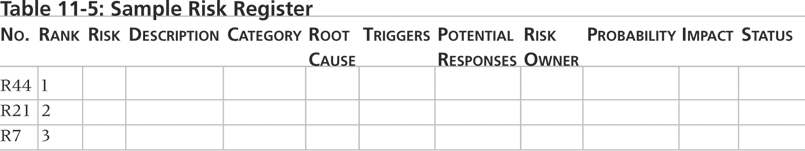 • No.: R44
• Rank: 1
• Risk: New customer
• Description: We have never done a project for this organization before and don’t know too much about them. One of our company’s strengths is building good customer relationships, which often leads to further projects with that customer. We might have trouble working with this customer because they are new to us.
• Category: People risk
• Etc.
Information Technology Project Management, Eighth Edition
Perform Qualitative Risk Analysis
The Third Process of six in the risk management knowledge area
Assess the likelihood and impact of identified risks to determine their magnitude and priority
Risk quantification tools and techniques include: 
Probability/impact matrices
The Top Ten Risk Item Tracking
Expert judgment
Information Technology Project Management, Eighth Edition
43
Probability/Impact Matrix
A probability/impact matrix or chart lists the relative probability of a risk occurring on one side of a matrix or axis on a chart and the relative impact of the risk occurring on the other
List the risks and then label each one as high, medium, or low in terms of its probability of occurrence and its impact if it did occur
Can also calculate risk factors:
Numbers that represent the overall risk of specific events based on their probability of occurring and the consequences to the project if they do occur
Information Technology Project Management, Eighth Edition
44
Figure 11-5. Sample Probability/Impact Matrix
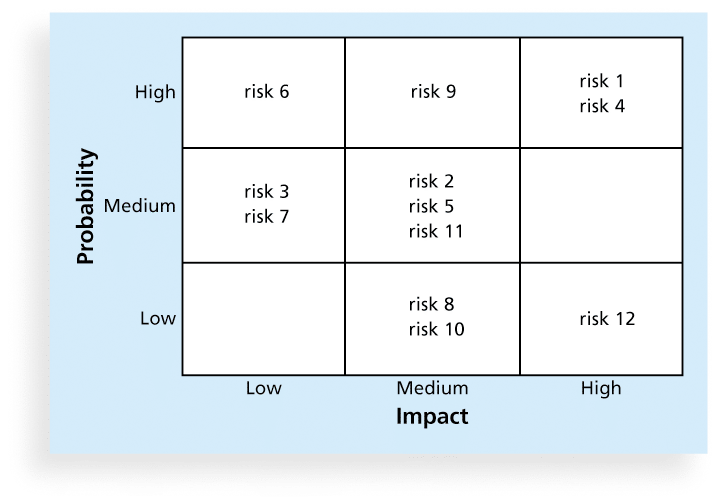 Information Technology Project Management, Eighth Edition
45
Figure 11-6. Chart Showing High-, Medium-, and Low-Risk Technologies
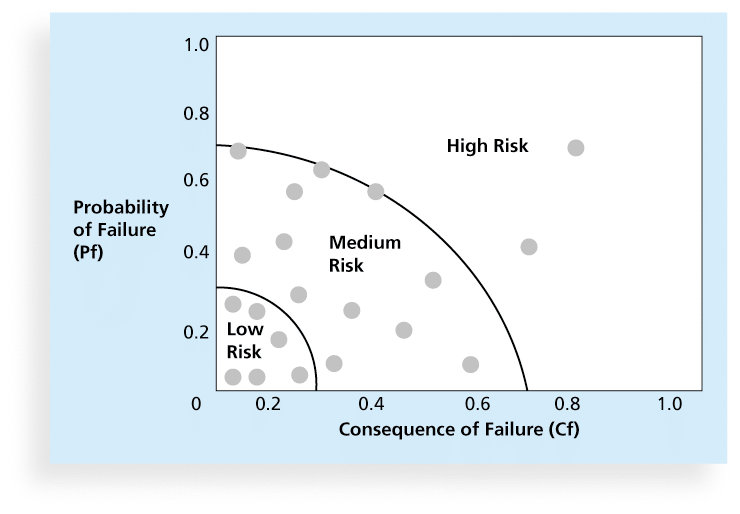 Information Technology Project Management, Eighth Edition
46
Top Ten Risk Item Tracking
Top Ten Risk Item Tracking is a qualitative risk analysis tool that helps to identify risks and maintain an awareness of risks throughout the life of a project.
Establish a periodic review of the top ten project risk items
List the current ranking, previous ranking, number of times the risk appears on the list over a period of time, and a summary of progress made in resolving the risk item
Information Technology Project Management, Eighth Edition
47
Table 11-6. Example of Top Ten Risk Item Tracking
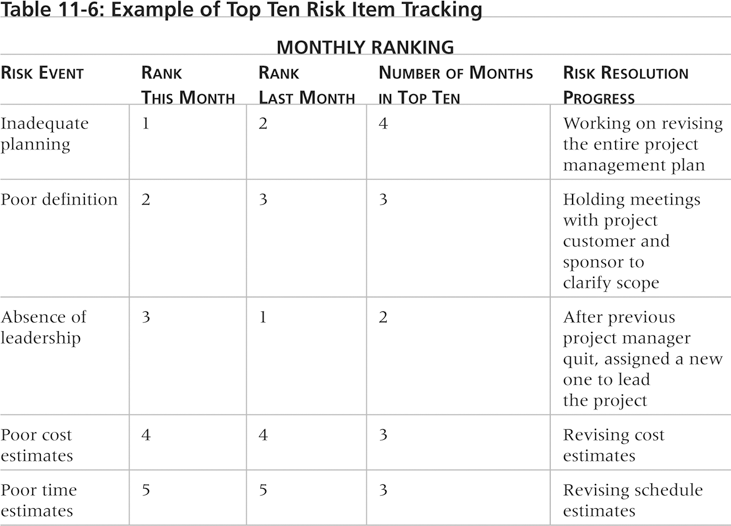 Information Technology Project Management, Eighth Edition
48
Watch List
A watch list is a list of risks that are low priority, but are still identified as potential risks.
Qualitative analysis can also identify risks that should be evaluated on a quantitative basis.
Information Technology Project Management, Eighth Edition
49
Media Snapshot
The story of the Titanic is known throughout the world, and on April 15, 2012, people acknowledged the 100th anniversary of the Titanic’s sinking.
A recent article in PMI’s Virtual Library explains how to avoid “the Titanic factor” in your projects by analyzing the interdependence of risks.
For example, the probability of one risk event occurring might change if another one materializes, and the response to one risk event might affect another.
Information Technology Project Management, Eighth Edition
50
Perform Quantitative Risk Analysis
The Fourth Process of six in the Risk Management Knowledge Area
Often follows qualitative risk analysis, but both can be done together
Large, complex projects involving leading edge technologies often require extensive quantitative risk analysis
Main techniques include:
Decision tree analysis
Simulation models
Sensitivity analysis
Information Technology Project Management, Eighth Edition
51
Decision Trees and Expected Monetary Value (EMV)
A decision tree is a diagramming analysis technique used to help select the best course of action in situations in which future outcomes are uncertain.
Expected monetary value (EMV) is the product of a risk event probability and the risk event’s monetary value.
You can draw a decision tree to help find the EMV.
Information Technology Project Management, Eighth Edition
52
Figure 11-7. Expected Monetary Value (EMV) Example
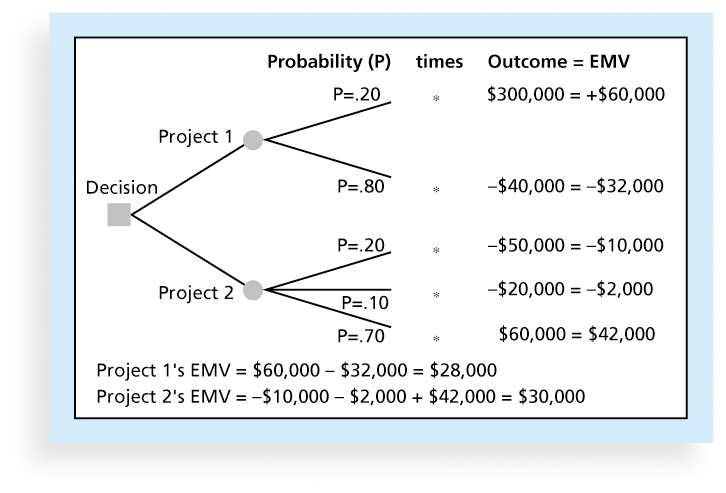 Information Technology Project Management, Eighth Edition
53
Simulation Model
Simulation uses a representation or model of a system to analyze the expected behavior or performance of the system.
Monte Carlo analysis simulates a model’s outcome many times to provide a statistical distribution of the calculated results.
To use a Monte Carlo simulation, you must have three estimates (most likely, pessimistic, and optimistic) plus an estimate of the likelihood of the estimate being between the most likely and optimistic values.
Information Technology Project Management, Eighth Edition
54
Steps of a Monte Carlo Analysis
Assess the range for the variables being considered
Determine the probability distribution of each variable
For each variable, select a random value based on the probability distribution
Run a deterministic analysis or one pass through the model
Repeat steps 3 and 4 many times to obtain the probability distribution of the model’s results
Information Technology Project Management, Eighth Edition
55
Figure 11-8. Sample Monte Carlo Simulation Results for Project Schedule
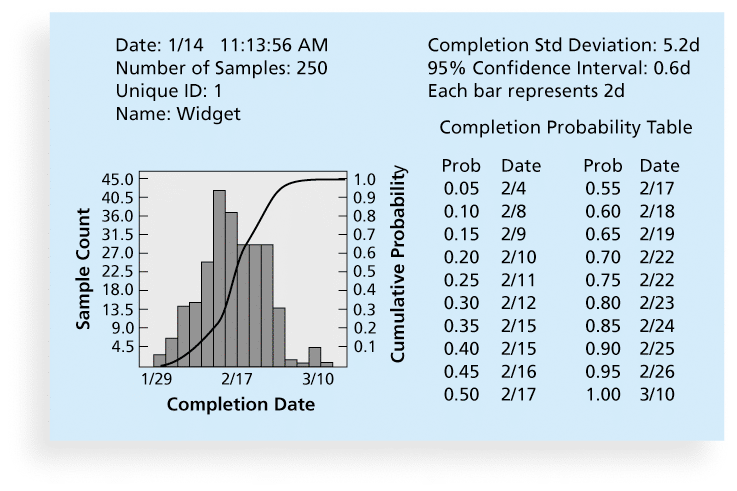 Information Technology Project Management, Eighth Edition
56
What Went Right?
A large aerospace company used Monte Carlo simulation to help quantify risks on several advanced-design engineering projects, such as the National Aerospace Plane (NASP).
The results of the simulation were used to determine how the company would invest its internal research and development funds.
See text for examples of how General Motors, Eli Lily, and Proctor & Gamble use simulation software
Information Technology Project Management, Eighth Edition
57
Sensitivity Analysis
Sensitivity analysis is a technique used to show the effects of changing one or more variables on an outcome.
For example, many people use it to determine what the monthly payments for a loan will be given different interest rates or periods of the loan, or for determining break-even points based on different assumptions.
Spreadsheet software, such as Excel, is a common tool for performing sensitivity analysis
Information Technology Project Management, Eighth Edition
58
Figure 11-9. Sample Sensitivity Analysis for Determining Break-Even Point
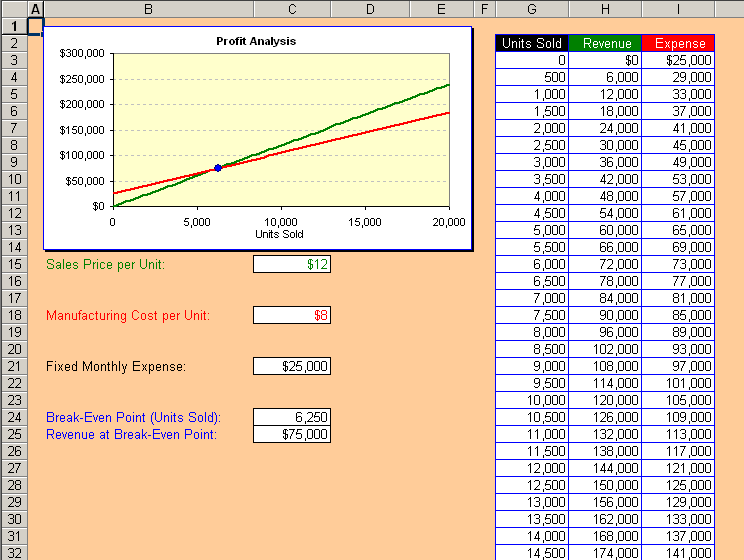 Information Technology Project Management, Eighth Edition
59
Planning Risk Responses
After identifying and quantifying risks, you must decide how to respond to them.
Four main response strategies for negative risks:
Risk avoidance
Just use the old system
Risk acceptance
Have a backup or contingency plan
Risk transference
Purchase insurance or a warranty
Risk mitigation
Reduce the impact or the probability of       			occurrence
Information Technology Project Management, Eighth Edition
60
Table 11-7. General Risk Mitigation Strategies for Technical, Cost, and Schedule Risks
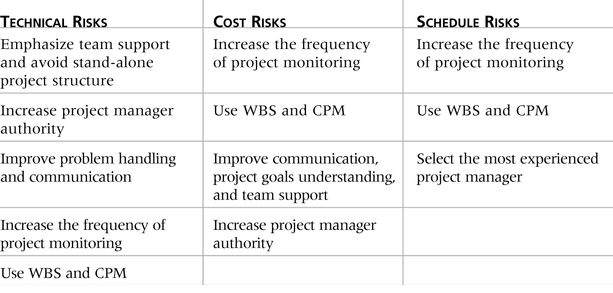 Information Technology Project Management, Eighth Edition
61
Response Strategies for Positive Risks
Risk exploitation
Focus on the upside potential
Risk sharing
Find a partner to share with
Risk enhancement
Increase the upside potential
Risk acceptance
Run with the risk
Information Technology Project Management, Eighth Edition
62
Residual and Secondary Risks
It’s also important to identify residual and secondary risks.
Residual risks are risks that remain after all of the response strategies have been implemented.
Secondary risks are a direct result of implementing a risk response.
Information Technology Project Management, Eighth Edition
63
Control Risks – the Sixth…
Involves executing the risk management process to respond to risk events and ensuring that risk awareness is an ongoing activity performed by the entire project team throughout the entire project
Workarounds are unplanned responses to risk events that must be done when there are no contingency plans.
Main outputs of risk control are:
Work performance information
change requests
updates to the project management plan, other project documents, and organizational process assets
Information Technology Project Management, Eighth Edition
64
Using Software to Assist in Project Risk Management
Risk registers can be created in a simple Word or Excel file or as part of a database
More sophisticated risk management software, such as Monte Carlo simulation tools, help in analyzing project risks
You can purchase add-ons for Excel and Project 2013 to perform simulations.
Information Technology Project Management, Eighth Edition
65
Results of Good Project Risk Management
Unlike crisis management, good project risk management often goes unnoticed.
Well-run projects appear to be almost effortless, but a lot of work goes into running a project well.
Project managers should strive to make their jobs look easy to reflect the results of well-run projects.
Information Technology Project Management, Eighth Edition
66
Chapter Summary
Project risk management is the art and science of identifying, analyzing, and responding to risk throughout the life of a project and in the best interests of meeting project objectives.
Main processes include:
Plan risk management
Identify risks
Perform qualitative risk analysis
Perform quantitative risk analysis
Plan risk responses
Control risks
Information Technology Project Management, Eighth Edition
67